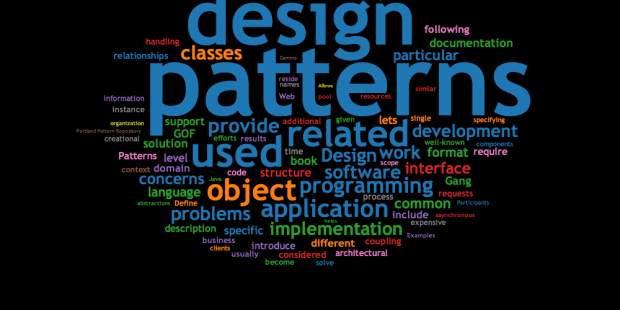 Design Patterns
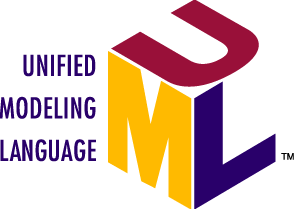 Outline
The Unified Modeling Language (UML)

Design patterns
Intro to design patterns
Creational patterns 
Factories: Factory method, Factory object, Prototype
Sharing: Singleton, Interning
Structural patterns
Adapter, Composite, Decorator, Proxy
CSCI 2600, Spring 2021
2
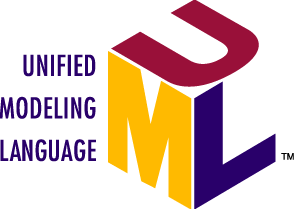 UML Class Diagrams
Unified Modeling Language (UML) is the “lingua franca” of object-oriented modeling and design
Common language

UML class diagrams show classes, their interrelationships (inheritance and composition), their attributes and operations
UML sequence diagrams can also show dynamics of the system
CSCI 2600, Spring 2021
3
[Speaker Notes: UML has sequence diagrams as well, which are concerned with the dynamics of the system. 
Sequence diagrams are less useful in general.]
Classes and Inheritance
Shape
Editor
draw()
Notation: Boxes are classes (e.g., Shape, Circle).

     denotes inheritance
(Square is a subclass of Shape.)

Italics denote abstract
(Shape is abstract, draw() is abstract)
Square
Circle
draw()
draw()
CSCI 2600, Spring 2021
4
[Speaker Notes: There is space for the attributes and space for the operations. I only show the operations.]
Classes and Inheritance
<<interface>>
MapEntry
equals()
getKey() …
denotes interface inheritance
(SimpleEntry implements interface MapEntry)

ImmutableEntry extends abstract
class SimpleEntry
SimpleEntry
equals()
getKey() …
ImmutableEntry
getKey()
…
CSCI 2600, Spring 2021
5
[Speaker Notes: Is_a relationship
Is_a: class is a subclass of superclass.]
Associations
top and next are associations
Stack
Link
class Stack {   Link top;
   …
}
class Link {
   Link next;
   int data;
   …
}
next
top
push()
pop() …
int data
…
int data is an attribute
push() and pop() are operations
A UML association often represents a composition relationship: object of one class encloses the object(s) of the other. Above, Stack -> Link is a typical composition (has-a) relationship --- the Stack encloses/encapsulates its Link.
CSCI 2600, Spring 2021
6
[Speaker Notes: Note: usually UML classes show both fields (attributes) and methods (operations). But you can skip one part if you want.

Has-a relationships. – item enclosed in class. Class has_a some_other_class]
Exercise
Draw a UML class diagram that shows the interrelationships between the classes from HW0
ObjectAid
http://objectaid.com/home
Add-on for Eclipse to draw class diagrams
There are many tools available for drawing, editing, and generating code from UML
CSCI 2600, Spring 2021
7
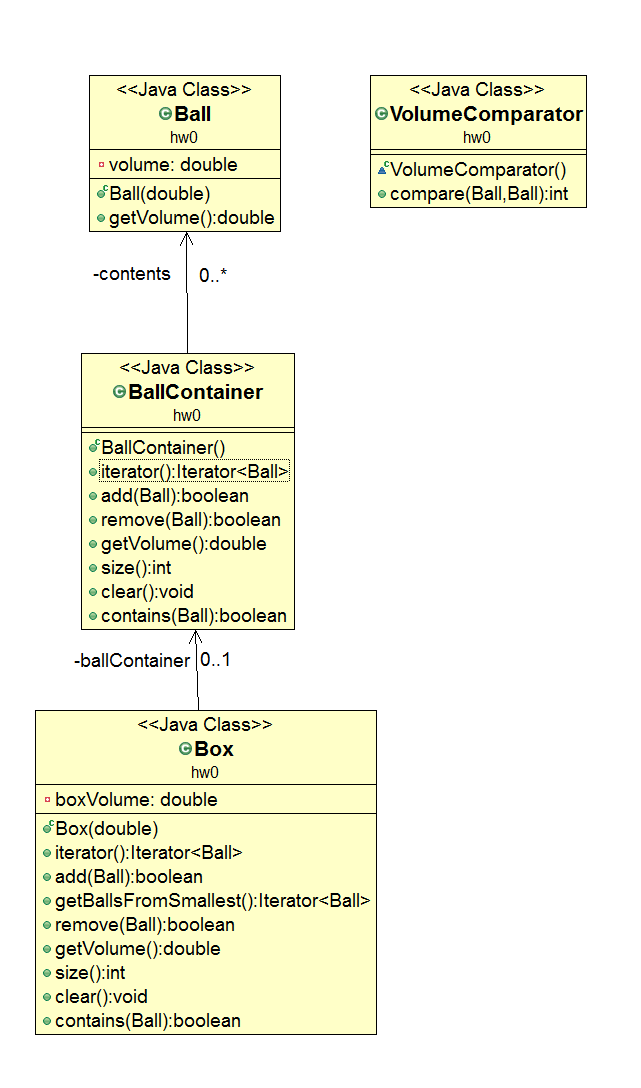 CSCI 2600, Spring 2021
8
[Speaker Notes: Temp/bworkspace_class/csci2600/src/hw0

ObjectAid from Eclipse marketplace was used to draw these.

New/Other…/ObjectAidClassDiagram
Drag class files to windows]
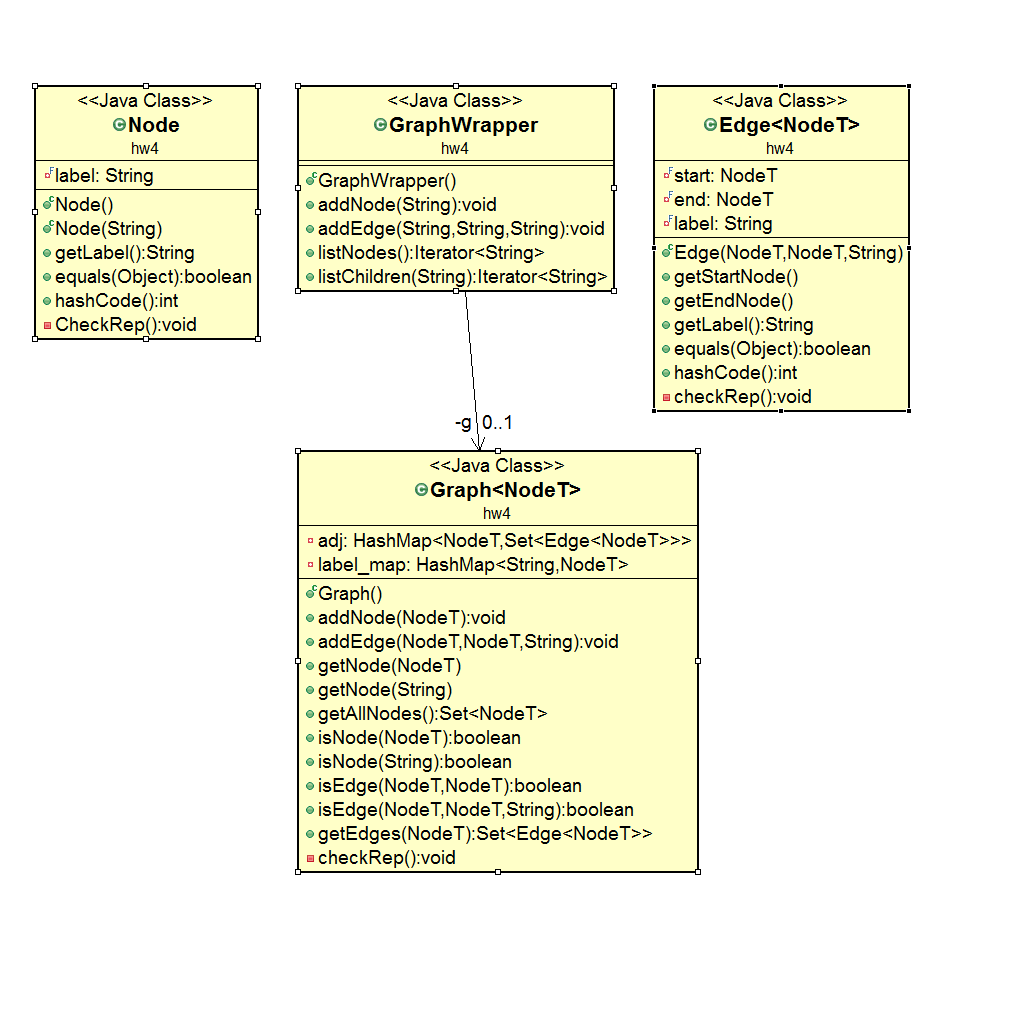 CSCI 2600, Spring 2021
9
UML
Can use UML to model abstract concepts (e.g., Meeting) and their interrelationships
Attributes and associations correspond to specification fields
Operations correspond to ADT operations
Can use UML to express designs
Close correspondence to implementation
Attributes and associations correspond to representation fields
Operations correspond to methods
CSCI 2600, Spring 2021
10
Solutions to common programming problems
Programming solutions
Encapsulation
Subclassing
Iteration
Exceptions
Generics
CSCI 2600, Spring 2021
[Speaker Notes: https://courses.cs.washington.edu/courses/cse331/18au/lectures/lect10-design-patterns-1.pdf]
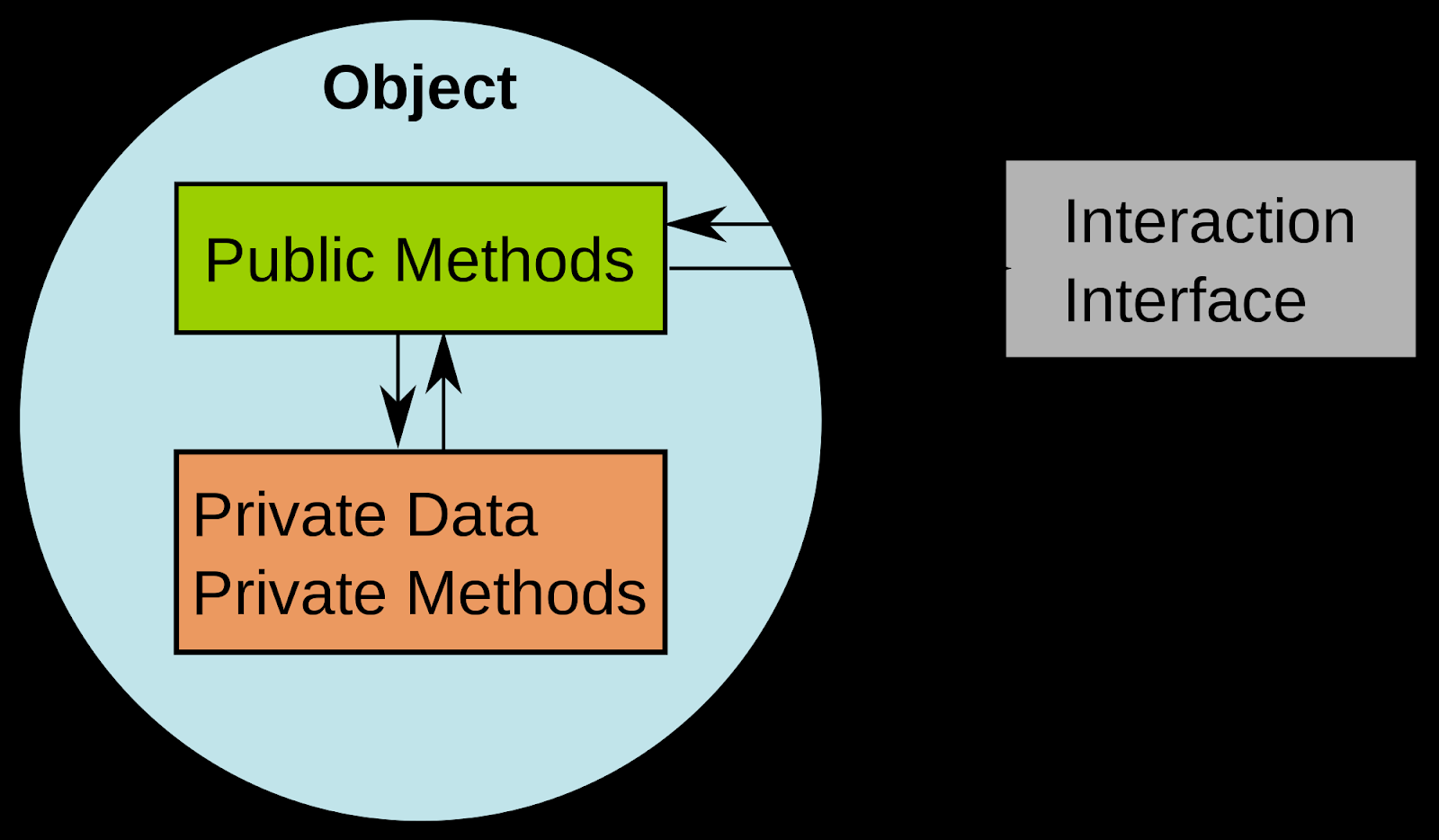 Encapsulation (information hiding)
Problem:  Exposed fields can be directly manipulated
Violations of the representation invariant
Dependences prevent changing the implementation
Solution:  
Hide some components
Constrain ways to access the object
Disadvantages:
Interface may not (efficiently) provide all desired operations
Indirection may reduce performance
CSCI 2600, Spring 2021
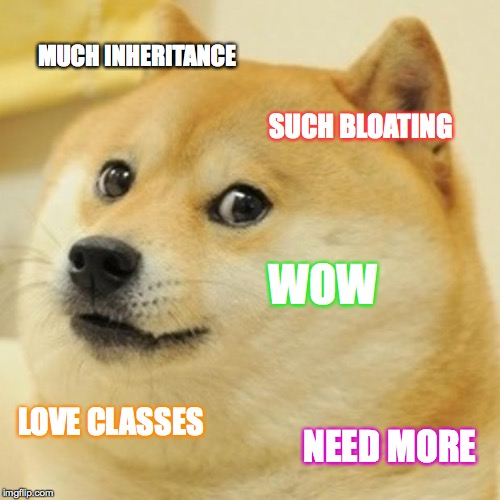 Subclassing (inheritance)
Problem:  Repetition in implementations
Similar abstractions have similar members (fields, methods)
Solution:  
Inherit default members from a superclass
Select an implementation via run-time dispatching
Disadvantages:
Code for a class is spread out, and thus less understandable
Run-time dispatching introduces slight overhead
CSCI 2600, Spring 2021
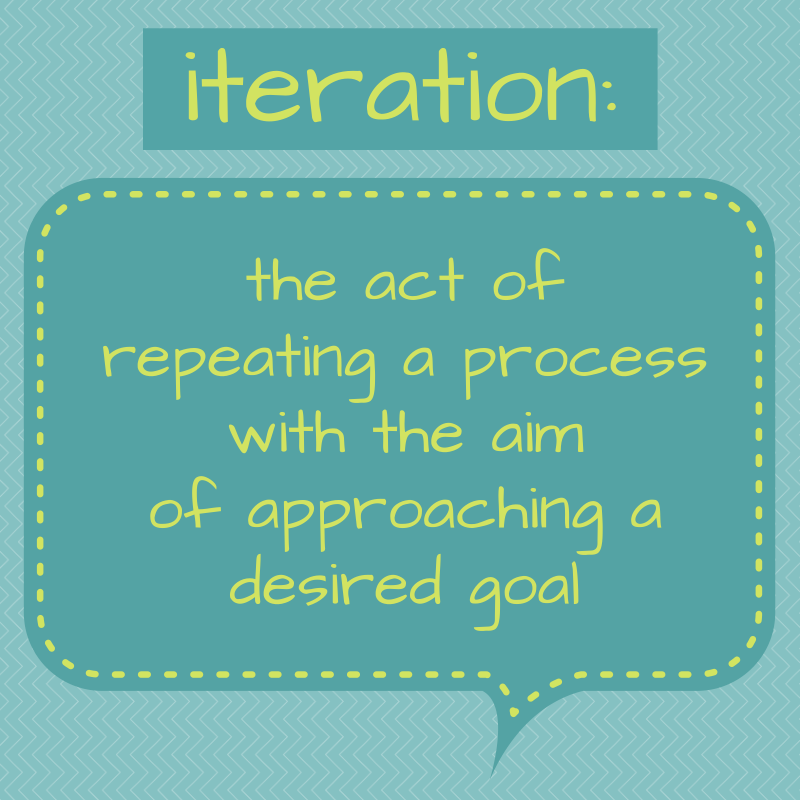 Iteration/Recursion
Problem: To access all members of a collection, must perform a specialized traversal for each data structure 
Introduces undesirable dependences
Does not generalize to other collections
Solution: 
The implementation performs traversals, does bookkeeping
The implementation has knowledge about the representation
Results are communicated to clients via a standard interface (e.g., hasNext(), next())
Disadvantages:
Iteration order is fixed by the implementation and not under the control of the client
CSCI 2600, Spring 2021
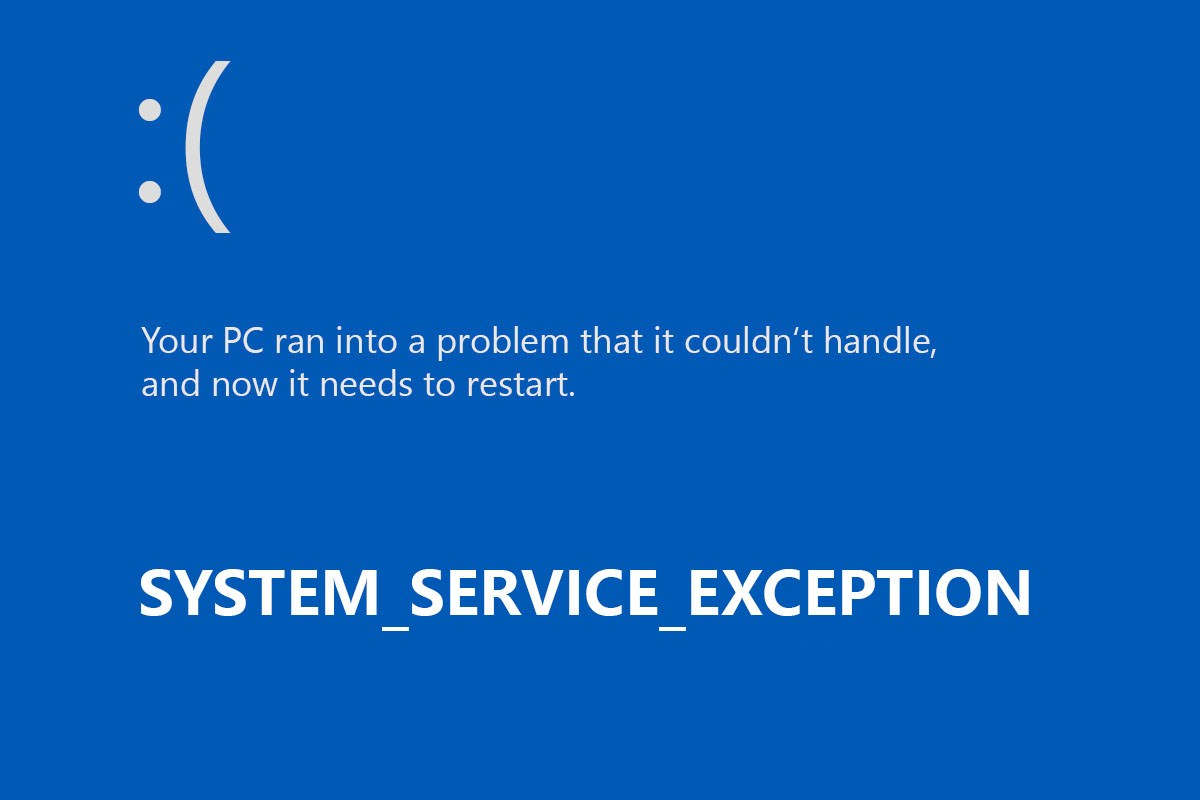 Exceptions
Problem: Errors in one part of the code should be handled elsewhere. 
Code should not be cluttered with error-handling code.
Return values should not be preempted by error codes.
Solution: 
Language structures for throwing and catching exceptions
Disadvantages
Code may still be cluttered.
It may be hard to know where an exception will be handled.
Use of exceptions for normal control flow may be confusing and inefficient.
CSCI 2600, Spring 2021
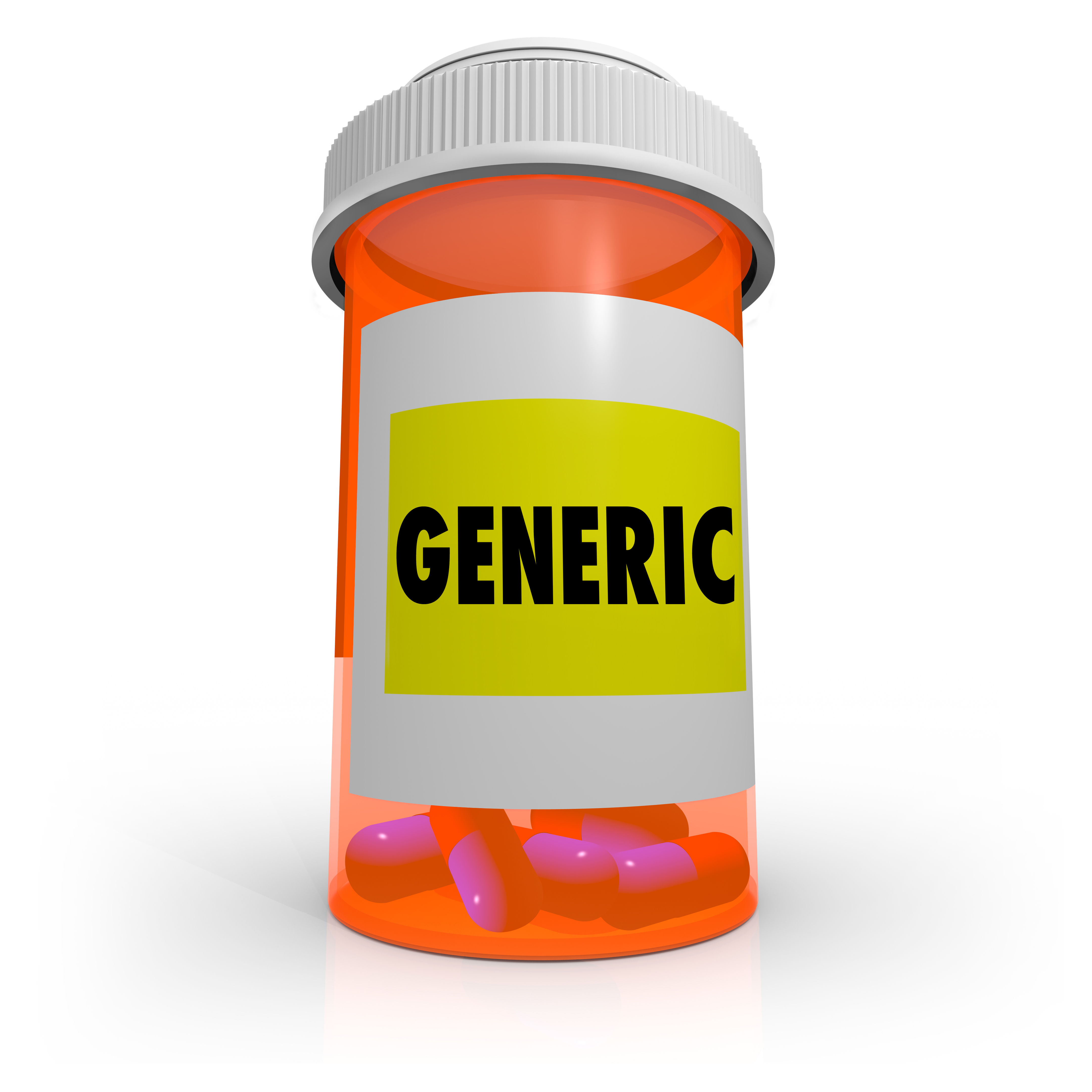 Generics
Problem: Well-designed data structures hold one type of object
Solution:
Programming language checks for errors in contents
List<Date> instead of just List
Disadvantages:
More verbose types
CSCI 2600, Spring 2021
Other problems
Reuse implementation without subtyping
Reuse implementation, but change interface
Permit a class to be instantiated only once
Constructor that might return an existing object
Constructor that might return a subclass object
CSCI 2600, Spring 2021
Design Patterns
A design pattern is a solution to a design problem that occurs over and over again 

The reference: Gang of Four (GoF) book 
“Design Patterns: Elements of Reusable Object-Oriented Software”, by Erich Gamma, Richard Helm, Ralph Johnson and John Vlissides (the Gang of Four), Addison Wesley 1995 
Documents 23 still widely used design patterns
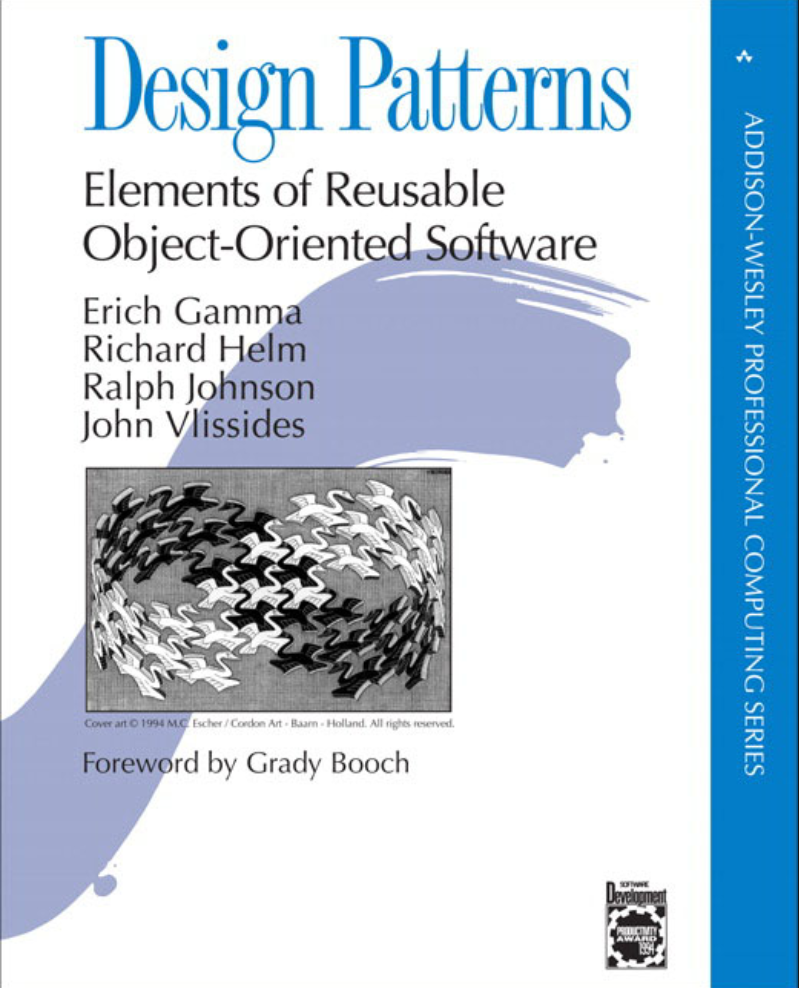 CSCI 2600, Spring 2021
18
Design Patterns
Design patterns promote extensibility and reuse
Help build software that is open to extension but closed to modification 
the “Open/Closed principle”	
Majority of design patterns exploit subtype polymorphism 
Design patterns are key in OOP
SOLID + Design Patterns
SRP The Single Responsibility Principle: -- a class should have one, and only one, responsibility.
OCP The Open Closed Principle: -- you should be able to extend a class's behavior, without modifying it.
LSP The Liskov Substitution Principle: -- derived classes must be substitutable for their base classes.
ISP The Interface Segregation Principle: -- Many client-specific interfaces are better than one general-purpose interface
DIP The Dependency Inversion Principle -- depend on abstractions not on concrete implementations.
CSCI 2600, Spring 2021
19
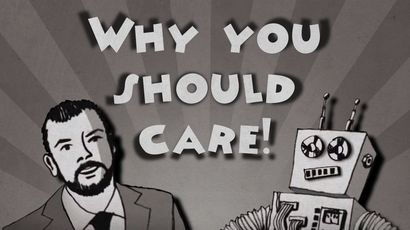 Why Should You Care?
You can discover those solutions on your own
But you shouldn’t have to
A design pattern is a known solution to a known problem
Well designed software uses design patterns extensively
Understanding software requires knowledge of design patterns
Be careful
Design patterns are descriptive, not prescriptive
Give a common vocabulary for describing programming solutions
CSCI 2600, Spring 2021
20
Why Should You Care?
Programming languages do not have built-in solutions to every problem 
Best solution depends on context
Every language has shortcomings
So does every paradigm: OO, functional, declarative, ...
Language features often start out as design patterns
CSCI 2600, Spring 2021
Design Patterns Don’t Solve All Problems
But, they can help
Get something basic working first
Improve it once you understand it - refactor
Design patterns can increase or decrease understandability
Improve modularity, separate concerns, ease description
Add indirection, increase code size
Use whatever increases maintainability and efficiency
If your design or implementation has a problem, consider design patterns that address that problem
Canonical reference:  the "Gang of Four" book
Design Patterns: Elements of Reusable Object-Oriented Software by Erich Gamma, Richard Helm, Ralph Johnson, and John Vlissides, Addison-Wesley, 1995.
Another good reference for Java 
Effective Java: Programming Language Guide by Joshua Bloch, Addison-Wesley, 2018.
CSCI 2600, Spring 2021
22
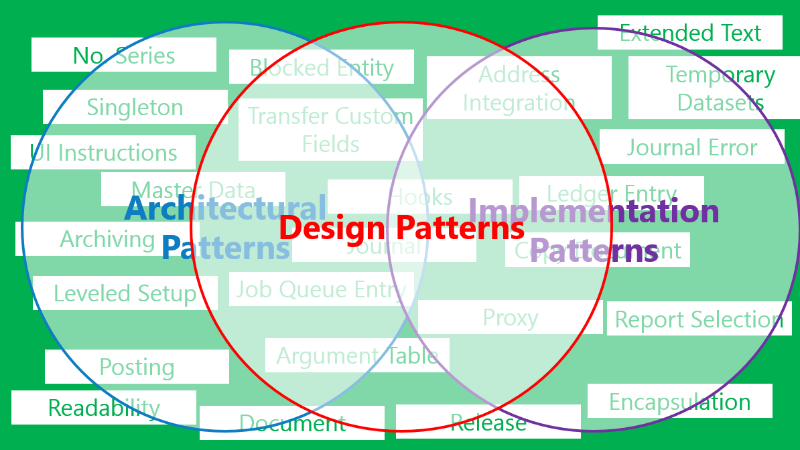 Design Patterns
Three categories
Creational patterns
Constructing objects
Abstract Factory, Builder, Factory, Prototype, Singleton

Structural patterns 
Combining objects, control object structure
Adapter, Bridge, Composite, Decorator, Façade, Flyweight, Proxy

Behavioral patterns 
Control object behavior
Chain of Responsibility, Command, Interpreter, Iterator, Mediator, Memento, Observer, State, Strategy, Template, Visitor
CSCI 2600, Spring 2021
23
[Speaker Notes: https://airbrake.io/blog/design-patterns/software-design-patterns-guide]
Creational Patterns
Problem: constructors in Java (and other OO languages) are inflexible
	1. Can’t create a subtype of the type to which they belong
	2. Always return a fresh new object, can’t reuse the same object

“Factory” creational patterns present a solution to the first problem 
 Factory method, Factory object, Prototype
“Sharing” creational patterns present a solution to the second problem
 Singleton, Interning
CSCI 2600, Spring 2021
24
[Speaker Notes: Singleton examples – a logger, a load balancer, drivers]
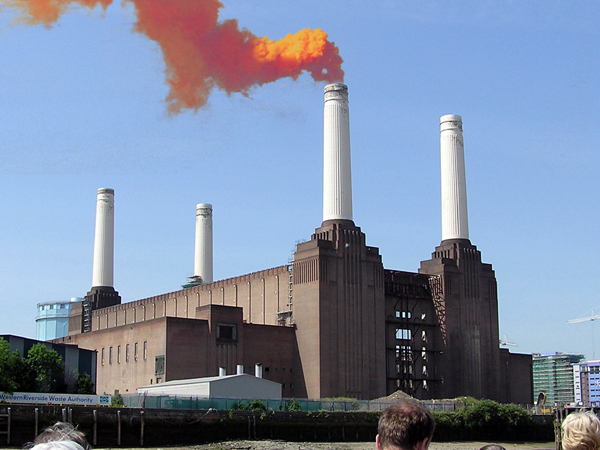 Factories
Problem: client desires more control over object creation
Factory Method
Hides decisions about object creation
Implementation: Define an interface for creating an object, but let subclasses decide which class to instantiate
Factory object
Bundles factory methods for a family of types
Implementation: put code in a separate object
Prototype
Every object is a factory, can create more objects like itself
Implementation: put code in clone methods
CSCI 2600, Spring 2021
25
Factory Patterns
Factory patterns are examples of creational patterns

Creational patterns abstract the object instantiation process.
	They hide how objects are created and help make the overall
	system independent of how its objects are created and composed.

Class Factory patterns use inheritance to decide the object to be instantiated
	Factory Method

Object Factory patterns delegate the instantiation to another object
	Factory Object
	Also called Abstract Factory
Factory Method
Define an interface for creating an object, but let subclasses decide which
class to instantiate. Factory Method lets a class defer instantiation to
subclasses.

Use the Factory Method pattern in any of the following situations:
	A class can't anticipate the class of objects it must create
	A class wants its subclasses to specify the objects it creates
	Create objects without exposing the creation logic to the client 
	Refer to newly created object using a common interface.
Factory Method
Subtypes support multiple implementations
Interface Matrix { ... }
class SparseMatrix implements Matrix { ... }
class DenseMatrix implements Matrix { … } 
Clients use the supertype (Matrix)
Still need to use a SparseMatrix or DenseMatrix constructor
Switching implementations requires code changes
Matrix<Double> m = new DenseMatrix<Double>(100, 100);
CSCI 2600, Spring 2021
28
Factory Instead
Factory
Clients call createMatrix, not a particular constructor
Advantages
To switch the implementation, only change one place
Can decide what type of matrix to create
Factory:
class MatrixFactory{
	public static Matrix createMatrix(...) { 
		if (...) 
			return new SparseMatrix(...);
		else 
			return new DenseMatrix(...);
	} 
}
Matrix m = MatrixFactory.createMatrix();
CSCI 2600, Spring 2021
29
[Speaker Notes: Static method, user calls 
Matrix m = MatrixFactory.createMatrix();]
Example: A Shape Factory
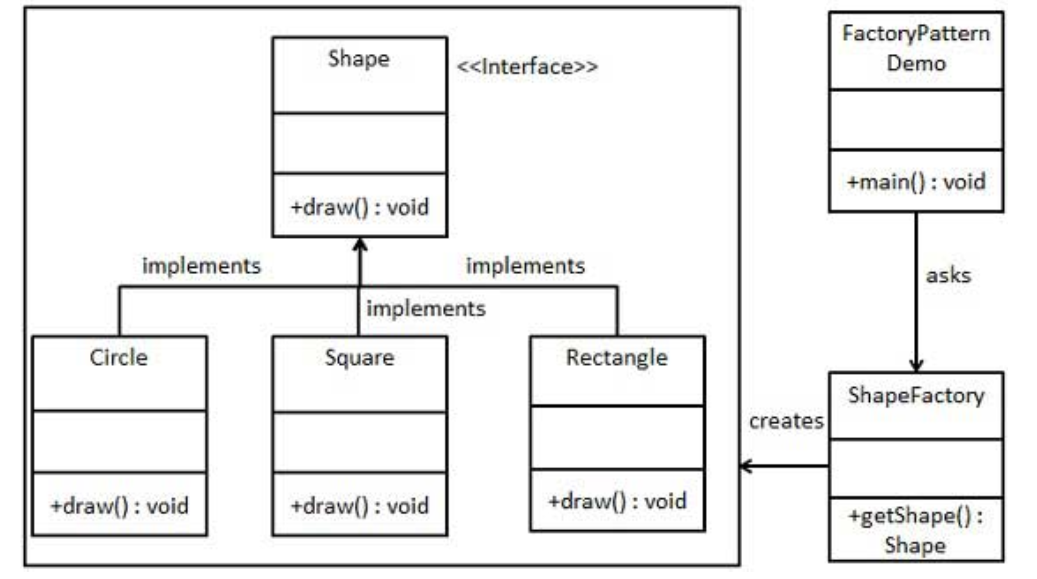 https://www.tutorialspoint.com/design_pattern/factory_pattern.htm
CSCI 2600, Spring 2021
30
[Speaker Notes: FactoryPattern.java]
public interface Shape {
   void draw();
}
public class ShapeFactory {
	
   //use getShape method to get object of type shape 
   public Shape getShape(String shapeType){
      if(shapeType == null){
         return null; // maybe better to throw an exception?
      }		
      if(shapeType.equalsIgnoreCase("CIRCLE")){
         return new Circle();
         
      } else if(shapeType.equalsIgnoreCase("RECTANGLE")){
         return new Rectangle();
         
      } else if(shapeType.equalsIgnoreCase("SQUARE")){
         return new Square();
      }
      
      return null;  // maybe better to throw an exception
   }
}
public class Rectangle implements Shape {

   @Override
   public void draw() {
      System.out.println("Inside Rectangle::draw() method.");
   }
}
public class Square implements Shape {

   @Override
   public void draw() {
      System.out.println("Inside Square::draw() method.");
   }
}

// similar for circle etc.
[Speaker Notes: See FactoryPatternDemo.java]
public class FactoryPatternDemo {

   public static void main(String[] args) {
      ShapeFactory shapeFactory = new ShapeFactory();

      //get an object of Circle and call its draw method.
      Shape shape1 = shapeFactory.getShape("CIRCLE");

      //call draw method of Circle
      shape1.draw();

      //get an object of Rectangle and call its draw method.
      Shape shape2 = shapeFactory.getShape("RECTANGLE");

      //call draw method of Rectangle
      shape2.draw();

      //get an object of Square and call its draw method.
      Shape shape3 = shapeFactory.getShape("SQUARE");

      //call draw method of circle
      shape3.draw();
   }
}
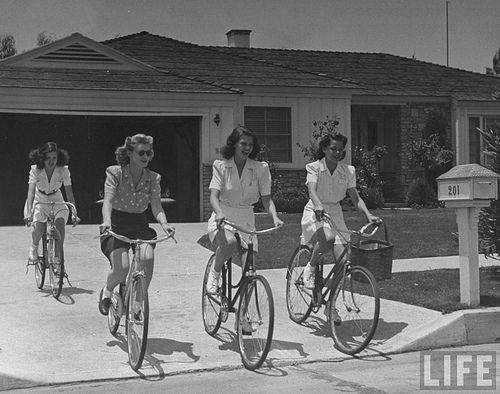 Another Example
class Race {
   Race createRace() {
      Bicycle bike1 = new Bicycle();
      Bicycle bike2 = new Bicycle(); …
   }
}
class TourDeFrance extends Race {
   Race createRace() {
      Bicycle bike1 = new RoadBicycle();
      Bicycle bike2 = new RoadBicycle(); …
   }
}
class Cyclocross extends Race {
   Race createRace() {
      Bicycle bike1 = new MountainBicycle();
      Bicycle bike2 = new MountainBicycle(); …
   } 
}
CSCI 2600, Spring 2021
33
[Speaker Notes: Problem with this code:
Code duplication: createRace is very similar among the 3 classes, why not have a single createRace in Race?]
Using a Factory Method
class Race {
   Bicycle createBicycle() { … }
   Race createRace() {
      Bicycle bike1 = this.createBicycle();
      Bicycle bike2 = this.createBicycle(); …
   }
}
class TourDeFrance extends Race {
   Bicycle createBicycle() {
      return new RoadBicycle();
   }
}
class Cyclocross extends Race {
   Bicycle createBicycle() { 
      return new MountainBicycle();
   } 
}
Factory
CSCI 2600, Spring 2021
34
[Speaker Notes: See Bicycle1Demo.java

Where is the Factory Method? createBicycle()
this.createBicycle calls appropriate method

Race t = new TourDeFrance();
t.createRace();  // calls Race.createRace()
Race,createRace() calls this,createBicycle() – this is a TourDeFance]
Factory Method
Where is the Factory Method?
	createBicycle()
	this.createBicycle calls appropriate method

Race t = new TourDeFrance();
t.createRace();  // calls Race.createRace()

Race.createRace() calls this.createBicycle()

this is a TourDeFrance object, so TourDeFrance.createBicycle() is called
Returns a RoadBicycle
Parallel Hierarchies
Can extend with new Races and Bikes with no modification to createRace!
Bicycle
Race
Client
setSpeed()
…
createBicycle()
createRace();
Creates
RoadBicycle
MountainBicycle
TourDeFrance
Cyclocross
setSpeed()
…
setSpeed()
…
createBicycle()
createBicycle()
CSCI 2600, Spring 2021
36
[Speaker Notes: In our case, Client doesn’t need access to the Bicycle interface. 
We can create a new bicycle type and a new kind of race by subclassing bicycle and race.
For example, we could create a TriCycle bike and a TriCycle race without modifying the superclasses.

Subtype polymorphism --- subtyping in Races and subtyping in Bicycles.]
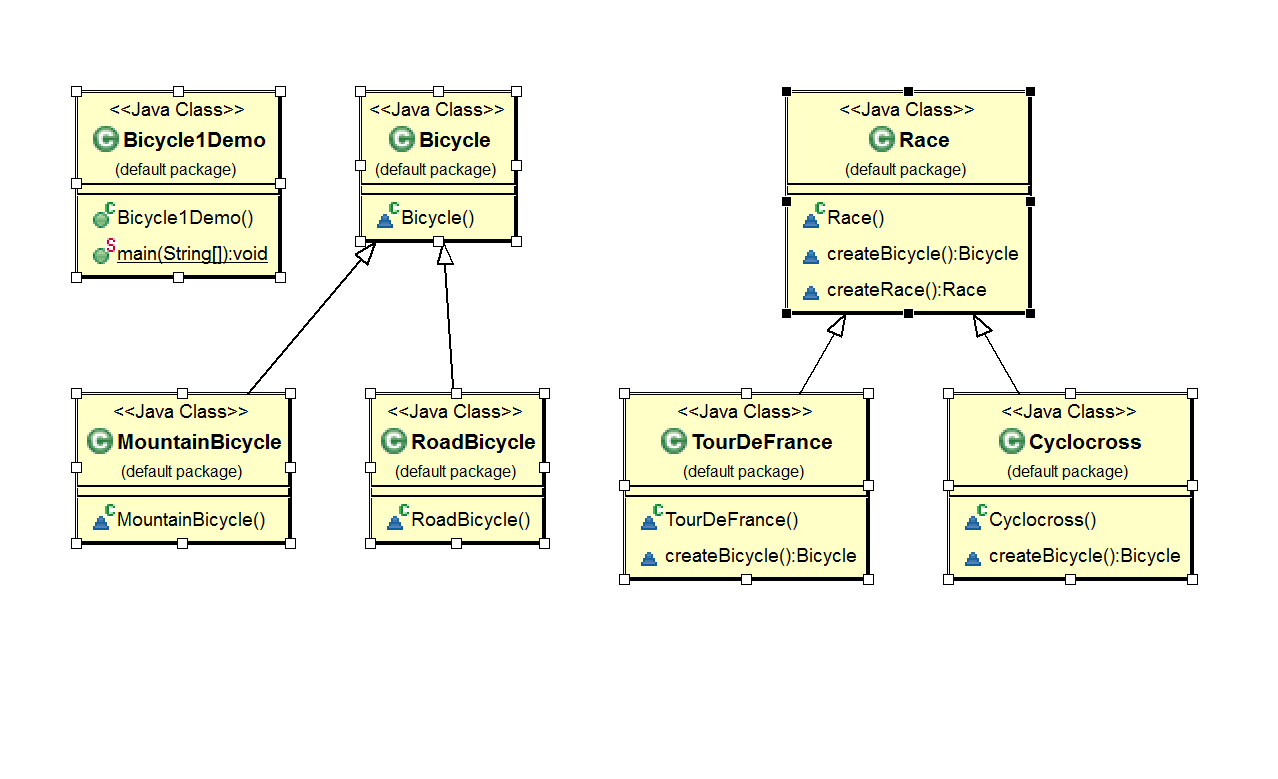 CSCI 2600, Spring 2021
37
[Speaker Notes: Bicycle1Demo.java]
Maze Game
public Maze createMaze() {
Maze maze = new Maze();
Room r1 = new Room(1);
Room r2 = new Room(2);
Door door = new Door(r1, r2);
maze.addRoom(r1);
maze.addRoom(r2);
r1.setSide(Direction.NORTH, new Wall());
…
       return maze;
}
Maze Game
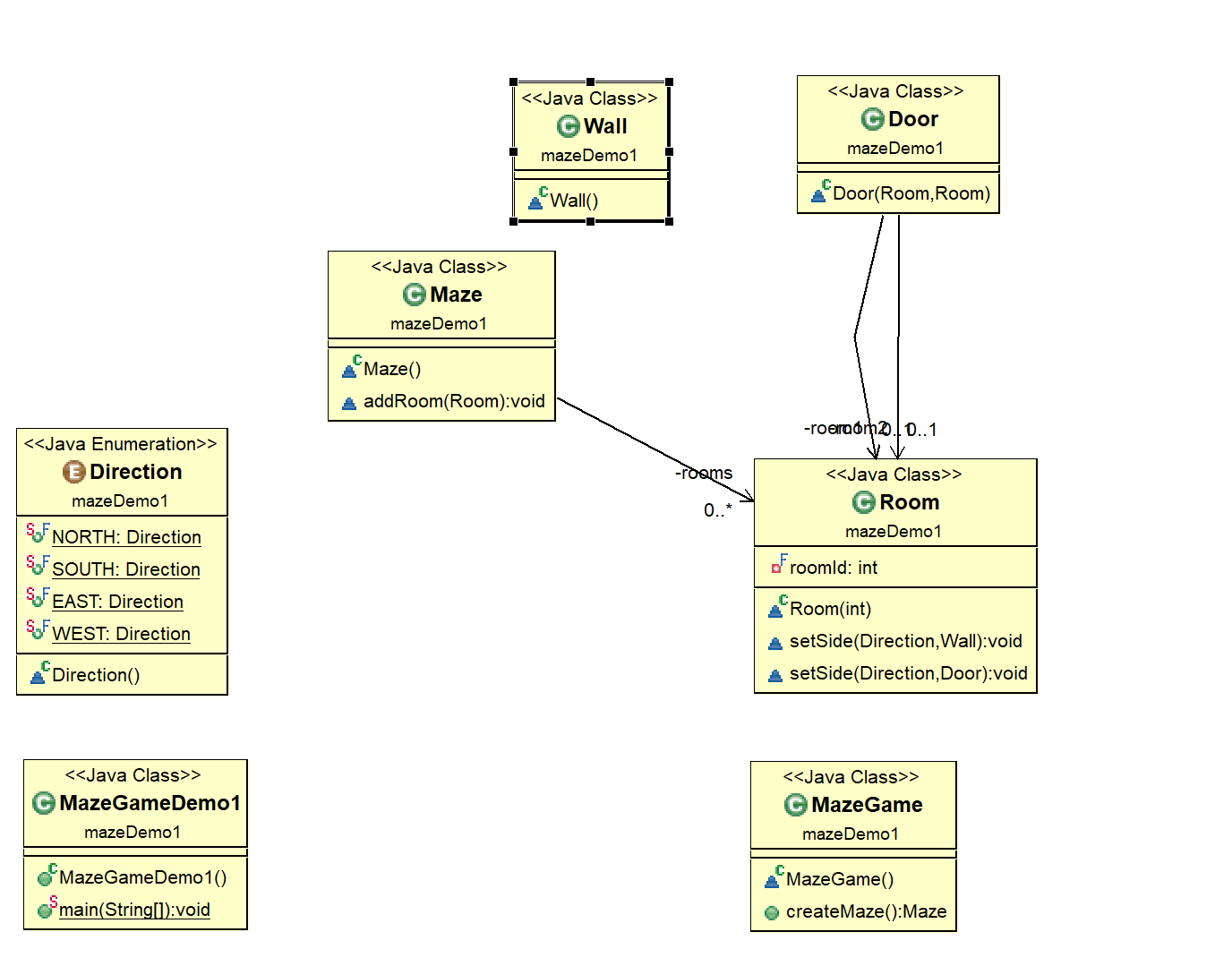 [Speaker Notes: See MazeGameDemo1.java]
Maze Game
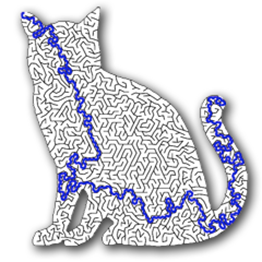 The problem with this createMaze() method is its 
inflexibility.

What if we wanted to have enchanted mazes with
EnchantedRooms and EnchantedDoors? 
Or a secret agent maze with DoorWithLock and WallWithHiddenDoor?

We would have to make significant edits
Maze Game version 2
class MazeGame {
// Create the maze.

public Maze makeMaze() {return new Maze();}
public Room makeRoom(int n) {return new Room(n);}
public Wall makeWall() {return new Wall();}
public Door makeDoor(Room r1, Room r2)
{return new Door(r1, r2);}

public Maze createMaze() {
    Maze maze = this.makeMaze();
    Room r1 = this.makeRoom(1);
    Room r2 = this.makeRoom(2);
    Door door = this.makeDoor(r1, r2);

// the rest is the same as before ...
    …
}
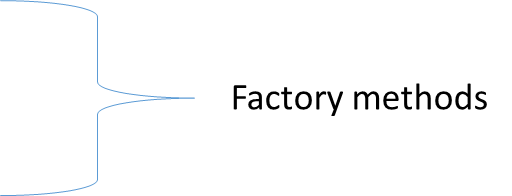 Maze Game version 2
We made createMaze() just slightly more complex, but a lot more
flexible!

Consider this EnchantedMazeGame class:

public class EnchantedMazeGame extends MazeGame {
	public Room makeRoom(int n) {return new EnchantedRoom(n);}
	public Wall makeWall() {return new EnchantedWall();}
	public Door makeDoor(Room r1, Room r2)
		{return new EnchantedDoor(r1, r2);}
}

The createMaze() method of MazeGame is inherited by
EnchantedMazeGame and can be used to create regular mazes or
enchanted mazes without modification
Maze Game version 2
We can extend MazeGame to make an EnchantedMazeGame
Override makeRoom() etc.  Like we did with Bicycle to return specialized rooms, walls, etc.
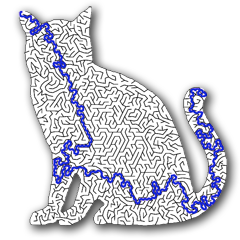 Yet Another Factory Method 
Abstraction
abstract class MazeGame {
   abstract Room createRoom();
   abstract Wall createWall();
   abstract Door createDoor();
   Maze createMaze() { 
     …  
     Room r1 = createRoom(); Room r2 = …
     Wall w1 = createWall(r1,r2);
     Door d1 = createDoor(w1);
     …
   }
   …
}
Factory methods
CSCI 2600, Spring 2021
44
[Speaker Notes: See http://www.buyya.com/254/Patterns/Factory-2pp.pdf

Where are the Factory methods: createRoom, createWall, createDoor.

Abstract classes can be extended but not implemented. You can’t do new MazeGame()
You override the abstract methods. If you don’t then must declare the same abstract method.]
Yet Another Factory Method Example
class EnchantedMazeGame extends MazeGame {
   Room createRoom() {
     return new EnchantedRoom(castSpell());
   }
   Wall createWall(Room r1, Room r2) {
     return 
      new EnchantedWall(r1,r2,castSpell());
   }
   Door createDoor(Wall w) {
     return new EnchantedDoor(w,castSpell());
   }
}

// Inherits createMaze from MazeGame
CSCI 2600, Spring 2021
45
[Speaker Notes: An Enchanted Maze Game defines its own implementation for the products (Rooms, Walls, Doors).
There will also be a Wall interface and subtype EnchantedWall]
Yet Another Factory Method Example
class BombedMazeGame extends MazeGame {
   Room createRoom() {
     return new RoomWithBomb();
   }
   Wall createWall(Room r1, Room r2) {
     return new BombedWall(r1,r2);
   }
   Door createDoor(Wall w) {
     return new DoorWithBomb(w);
   }
}

// Again, inherit createMaze from MazeGame
CSCI 2600, Spring 2021
46
[Speaker Notes: An Bombed Maze Game defines its own implementation for the products (Rooms, Walls, Doors).]
Factories
The Bicycle and Maze examples conform with the GoF definition of Factory method
Parallel hierarchy of Objects and their Products and each Object class creates its own product. 
The term “factory method” is used outside of this context. 
In general “Factory method” refers to any method that can return a Product (maybe a subtype), depending on the context.
CSCI 2600, Spring 2021
Factory Object
Also know as Abstract Factory

The responsibility of object creation is delegated to a factory object

Provide an interface for creating families of related or dependent objects
without specifying their concrete classes.

The Factory Object pattern is very similar to the Factory Method pattern.
	The main difference between the two is that with the Factory Object
	pattern, a class delegates the responsibility of object instantiation to 
	another object via composition

	The Factory Method pattern uses inheritance and relies on a subclass 
	to handle the desired object instantiation.

Actually, the delegated object frequently uses factory methods to perform
the instantiation!
Bicycle Factory Object
class BicycleFactory {
	Bicycle createBicycle() { ... }
	Frame createFrame() { ... }
	Wheel createWheel() { ... }
	...
	}
class RoadBicycleFactory extends  BicycleFactory {
	Bicycle createBicycle() {
		return new RoadBicycle();
	}
}
class MountainBicycleFactory extends BicycleFactory {
	Bicycle createBicycle() {
		return new MountainBicycle();
	}
}
CSCI 2600, Spring 2021
49
[Speaker Notes: Bicycle2Demo.java

We can extend this idea and encapsulate the creation of bicycles.]
Using a Factory Object
class Race {
	BicycleFactory bfactory;
	// constructor
	Race() { 
		bfactory = new BicycleFactory();
	}
	Race createRace() {
		Bicycle bike1 = bfactory.createBicycle();
		Bicycle bike2 = bfactory.createBicycle();
		...
	}
}
class TourDeFrance extends Race {
	// constructor
	TourDeFrance() { 
		bfactory = new RoadBicycleFactory(); 
                                       …
	}
}
class Cyclocross extends Race { 
	// constructor
	Cyclocross() { bfactory = new MountainBicycleFactory();
                   … 
}
CSCI 2600, Spring 2021
50
[Speaker Notes: Bicycle2Demo.java

Calls appropriate bfactory to create a bicycle

Race t = new TourDeFrance();
t.createRace();

Runtime t is aTourDeFrance
TourDeFrance constructor creates a bfactory = RoadBicycleFactory object
t.createRace() calls bfactory.createBicycle()]
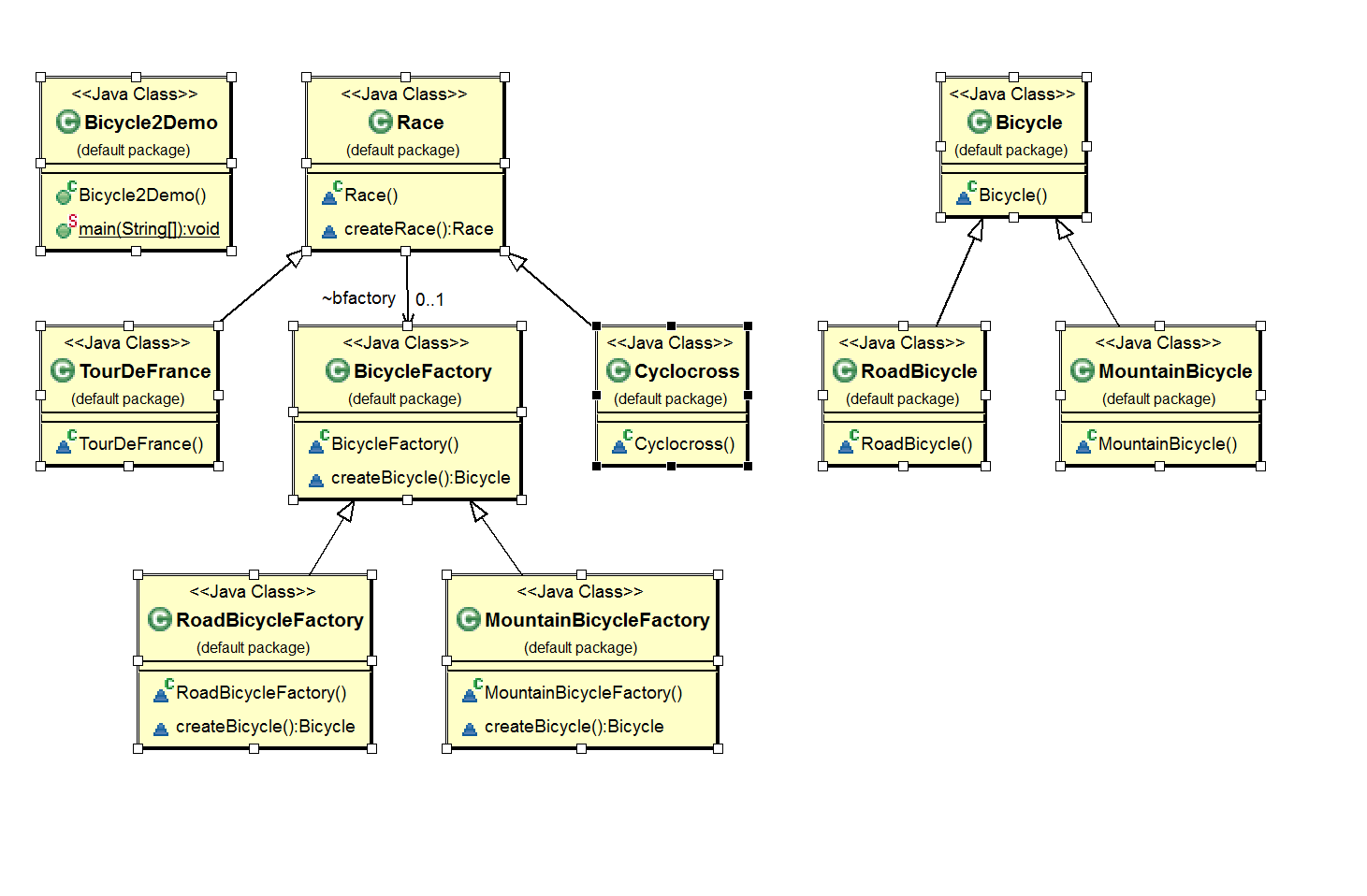 CSCI 2600, Spring 2021
51
[Speaker Notes: Bicycle2Demo.java]
Let’s Use Factory Object
class Race {
   BikeFactory bfactory;
   Race() { bfactory = new BikeFactory(); }
   Race createRace() {
     Bicycle bike1 = bfactory.createBicycle();
     Bicycle bike2 = bfactory.createBicycle(); 
     …
   }
}
class TourDeFrance extends Race {
   // constructor
   TourDeFrance() { 
     bfactory = new RoadBikeFactory() 
   }
}
// analogous constructor for Cyclocross
CSCI 2600, Spring 2021
52
The Factory Hierarchy
class BikeFactory {
   Bicycle createBicycle() {}
   Frame createFrame() { … }
   Wheel createWheel() { … }
}
class RoadBikeFactory extends BikeFactory {
   Bicycle createBicycle() {
      return new RoadBicycle();
   }
}
class MountainBikeFactory extends BikeFactory {
   Bicycle createBicycle() { 
      return new MountainBicycle();
   } 
}
Factory methods encapsulated
into Factory classes
CSCI 2600, Spring 2021
53
Separate Control Over Races and Bicycles
Control over Bike creation is now passed to BikeFactory
class Race {
   BikeFactory bfactory;
   Race(BikeFactory bfactory) { 
     this.bfactory = bfactory; 
   }
   Race createRace() {
     Bicycle bike1 = bfactory.createBicycle();
     Bicycle bike2 = bfactory.createBicycle(); 
     …
   }
}
No special constructor for TourDeFrance and Cyclocross
CSCI 2600, Spring 2021
54
[Speaker Notes: See Bicycle3.Demo.java]
Separate Control Over Races and Bicycles
Client can specify the race and the bicycle separately:
Race race=new TourDeFrance(new TricycleFactory());
To specify a different race/bicycle need only change one line:
Race race=new Cyclocross(new TricycleFactory());
or 
Race race=new Cyclocross(new MountainBikeFactory());
Rest of code, uses Race, stays the same!
CSCI 2600, Spring 2021
55
[Speaker Notes: What’s the advantages of this Factory Class design over Factory Method? 
Answer: Now Races and Bikes can vary independently: We can crate a Cyclocross with Trycicles etc. With FactoryMethod each Product was tied to a particular Race. TourDeFrance -> RoadBikes, Cyclocross -> MountainBikes. 

Race t = new TourDeFrance(new MountainBicycleFactory());
t.createRace();

TourDeFrance passes MountainBikeFactory objects to constructor
Constructor pass object to Race constructor
Race constructor sets this (TourDeFrance) bfactory to MountainBikeObject
createRace calls .bfactory.createBicycle which return a mountain bike

Easy to extend with new Races and New Bikes. Easy to make change in client code without affecting most of the existing code.]
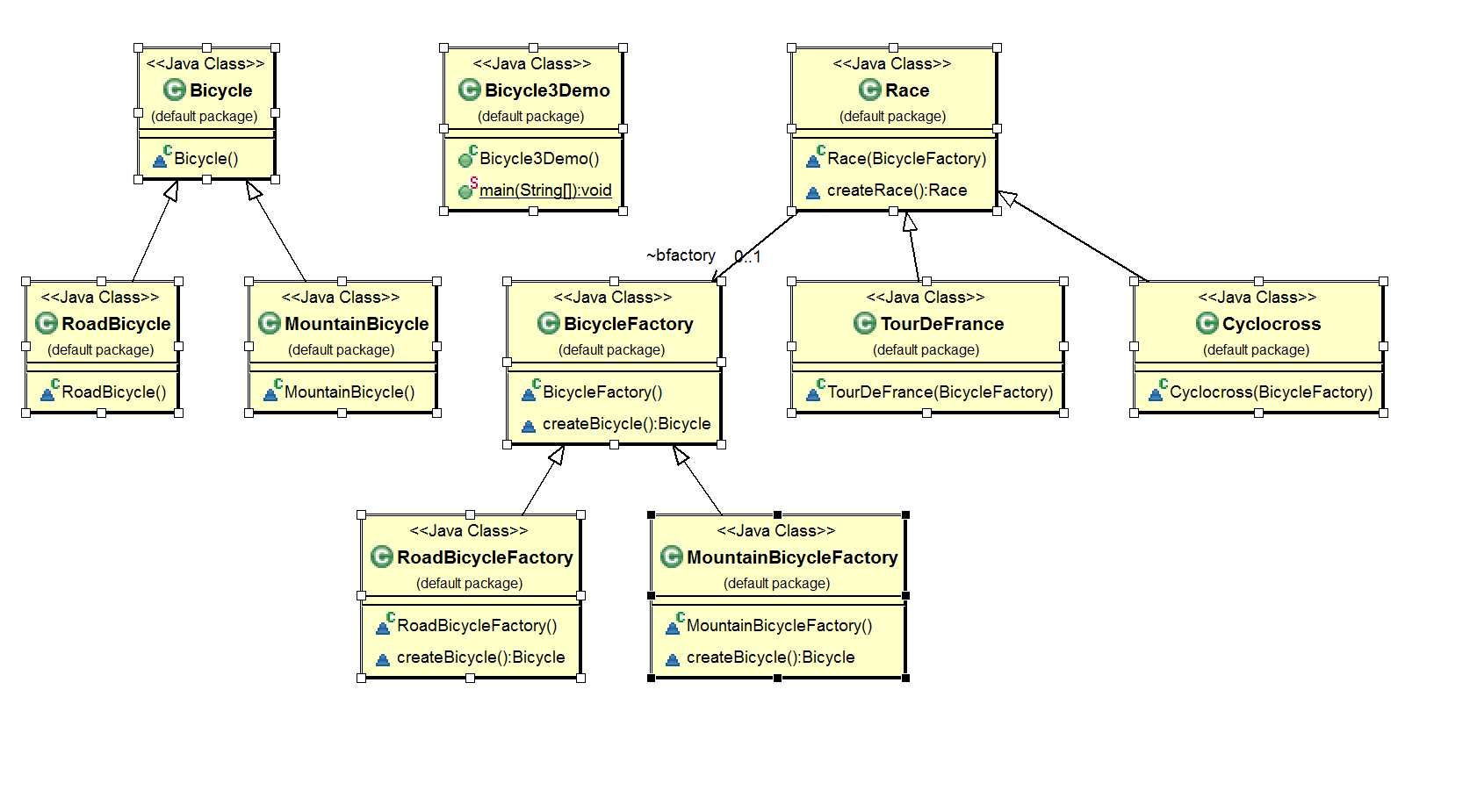 CSCI 2600, Spring 2021
56
[Speaker Notes: See Bicycle3.Demo.java]
Bicycle Factories
In the Bicycle factory method, Race class is the factory
createRace() uses createBicycle() to instantiate bikes
Subclasses override createBicycle() to return appropriate bike type
In Bicycle object factory, Race class contains a BicycleFactory Object
Race uses factory object to create bikes
Subclasses instantiate the appropriate BicycleFactory object
We can also pass the BicycleFactory object to the subclass constructors
For example, TourDeFrance could use MountainBicycleFactory or RoadBicycleFactory
CSCI 2600, Spring 2021
Extended Example
http://www.fluffycat.com/Java-Design-Patterns/Factory-Method/
Extended example of a Soup Factory
CSCI 2600, Spring 2021
58
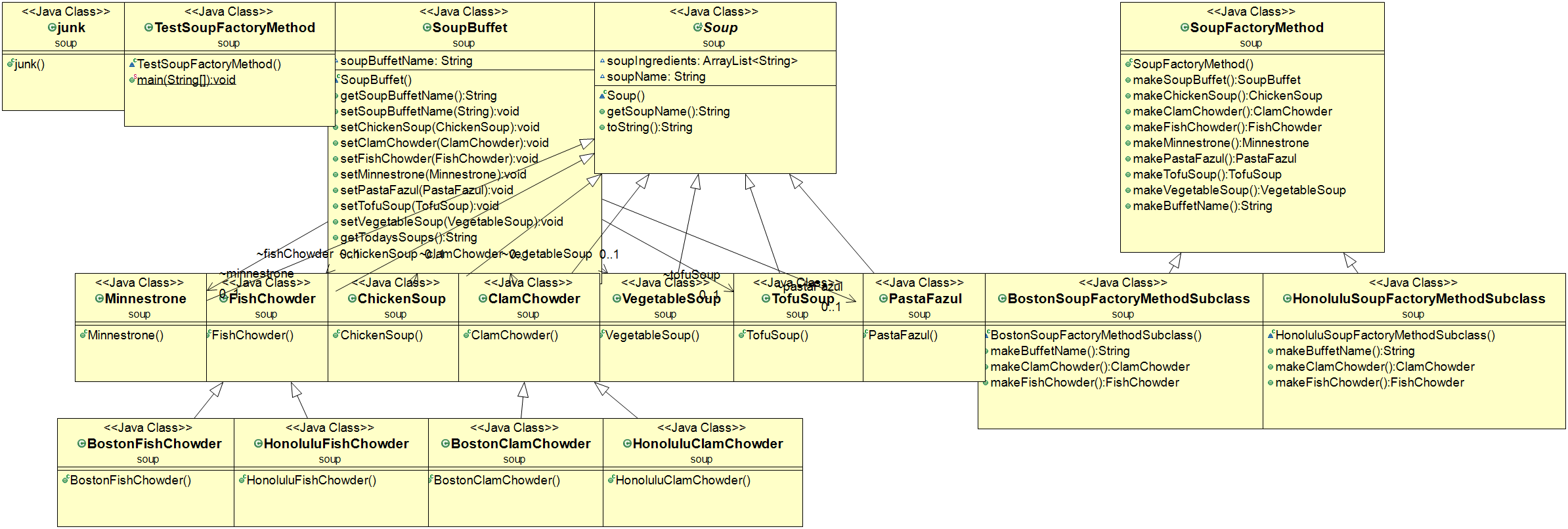 CSCI 2600, Spring 2021
59
Factories in the JDK
DateFormat class encapsulates knowledge on how to format a Date
Options: Just date, Just time, date+time, where in the world.
DateFormat df1 = DateFormat.getDateInstance();
DateFormat df2 = DateFormat.getTimeInstance();
DateFormat df3 = DateFormat.getDateInstance  
 (DateFormat.FULL.Locale.FRANCE);
DateFormat.getDateInstance(); returns an object that can create the appropriate type of date, i.e. a factory.
Date today = new Date();
df1.format(today);	// “Jul 4, 1776”
df2.format(today);	// “10:15:00 AM”
df3.format(today);  // “jeudi 4 juillet 1776”
CSCI 2600, Spring 2021
60
[Speaker Notes: Most DateFormat methods are all static, return a DateFormatter object.

The examples I used so far conform with the GoF definition of Factory method: we have the parallel hierarchy of Objects and their Products and each Object class creates its own product. 

The term “factory method” is used outside of this context. In general “Factory method” refers to any method that can return a Product (maybe a subtype), depending on the context.

DateFormat.getDateInstance(); returns an object that can create the appropriate type of date, i.e. a factory.]
Functional Factory Pattern
Replace factory class with a Supplier
	function method that “supplies” an object

interface Bicycle {
	Bicycle getBike();
}

class MountainBicycle implements Bicycle {
	public Bicycle getBike() {
		System.out.println("Mountain Bicycle");
		return this;
	}
}

final Supplier<Bicycle> mountainBikeFactory = () -> {
	return new MountainBicycle();
};


To use it 

Bicycle b1 = mountainBikeFactory.get().getBike();
[Speaker Notes: See FunBicycleDemo.java

Java Supplier is a functional interface that represents a supplier of results. 
It has a get method to return that result.]
Dependency Injection
In Java, we can decide what Factory to initialize with at runtime
An external file specifies a value for “BikeFactory”, factory in plain text, say “TricycleFactory”
Read file and uses Java reflection to load and instantiate class,  TricycleFactory
CSCI 2600, Spring 2021
62
[Speaker Notes: String factory = // String read from file
Class factoryClazz = Class.forName(factory);
BikeFactory bfactory = (BikeFactory) factoryClazz.newInstance();]
Dependency Injection
public static void main(String[] args) {
	       try {
	            File f = new File("Data/bikefactory");
	            BufferedReader b = new BufferedReader(new FileReader(f));
	            String factory = b.readLine();  // get the factory type from file
	            if(factory != null) {
		// need to add package so forName can find the class
	            	Class factoryClazz = Class.forName(factory);
	            	BicycleFactory bfactory = (BicycleFactory) factoryClazz.newInstance();
	        	Race t = new TourDeFrance(bfactory); // we could change bike type here
	        	t.createRace();
	            }
	        } catch (IOException | ClassNotFoundException e) {
	       	 e.printStackTrace();
	        } catch (InstantiationException e) {
		e.printStackTrace();
                          } catch (IllegalAccessException e) {
		e.printStackTrace();
	      }
	}
CSCI 2600, Spring 2021
63
[Speaker Notes: See InjectionDemo.java

Read “TricycleFactory” from file]
Factory Pattern
Factory pattern encapsulates creation of different variations of objects
Factory method
Factory object
Helps overcome limitations of object constructors
CSCI 2600, Spring 2021
64
The Prototype Pattern
Every object itself is a factory
Each class can define a clone method that returns a copy of the receiver object
class Bicycle {
   Bicycle clone() { … }
}
Often Object is the return type of clone
Object class declares protected Object clone()
CSCI 2600, Spring 2021
65
Prototype
Prototype interface creates a clone of the current object. 
Useful when creation of the object directly is costly. 
For example, an object is to be created after a costly database operation 
Cache the object
return its clone on next request 
only update the database when needed 
Reduces database calls
CSCI 2600, Spring 2021
66
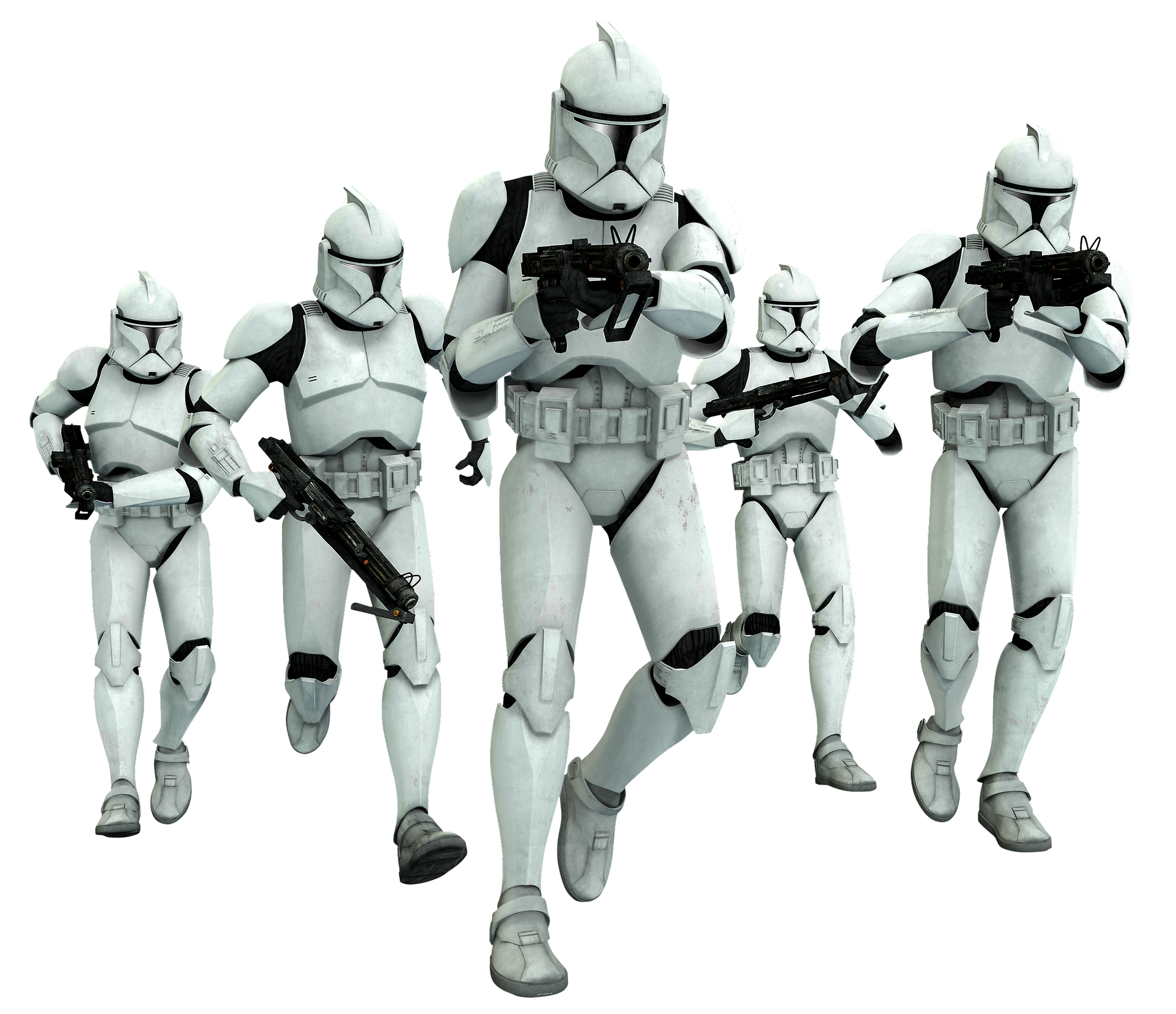 Java Clone
Dictionary: “make an identical copy of“.
By default, Java cloning is “field by field copy” 
Object class has clone() method
Object class does not have idea about the structure of class on which clone() method will be invoked.
JVM when called for cloning, does the following things:
If the class has only primitive data type members then a completely new copy of the object will be created and the reference to the new object copy will be returned.
If the class contains members of any class type then only the object references to those members are copied
The member references in both the original object as well as the cloned object refer to the same object.
You can always override this behavior and specify your own. This is done by overriding the clone() method.
CSCI 2600, Spring 2021
Java Clone
If a class needs to support cloning it has to do following things:
You must implement Cloneable interface.
You must override clone() method from Object class. 
clone() method is not in Cloneable interface
A class implements the Cloneable interface to indicate to the Object.clone() method that it is legal for that method to make a field-for-field copy of instances of that class.
Invoking Object's clone method on an instance that does not implement the Cloneable interface results in the exception CloneNotSupportedException being thrown.
CSCI 2600, Spring 2021
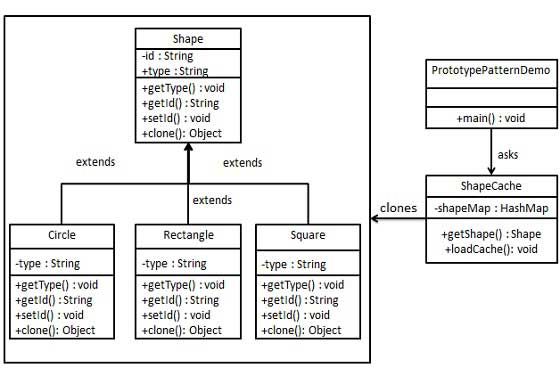 https://www.tutorialspoint.com/design_pattern/prototype_pattern.htm
CSCI 2600, Spring 2021
69
[Speaker Notes: See PrototypeDemo2.java]
public abstract class Shape implements Cloneable {
   
   private String id;
   protected String type;
   
   abstract void draw();
   
   public String getType(){
      return type;
   }
   
   public String getId() {
      return id;
   }
   
   public void setId(String id) {
      this.id = id;
   }
   
   public Object clone() {
      Object clone = null;
      
      try {
         clone = super.clone();  // call Object.clone()
      } catch (CloneNotSupportedException e) {
         e.printStackTrace();
      }
      
      return clone;
   }
}
public class Rectangle extends Shape {

   public Rectangle(){
     type = "Rectangle";
   }

   @Override
   public void draw() {
      System.out.println("Inside Rectangle::draw() method.");
   }
}

// similar classes for Circle and Square
CSCI 2600, Spring 2021
70
[Speaker Notes: Object.clone() returns a copy of the object.
Note that Shape implements the Cloneable interface.]
import java.util.Hashtable;

public class ShapeCache {
	
   private static Hashtable<String, Shape> shapeMap  = new Hashtable<String, Shape>();

   public static Shape getShape(String shapeId) {
      Shape cachedShape = shapeMap.get(shapeId);
      return (Shape) cachedShape.clone();  // return a clone of the object
   }

   // for each shape run database query and create shape
   // shapeMap.put(shapeKey, shape);
   // for example, we are adding three shapes
   
   public static void loadCache() {
      Circle circle = new Circle();
      circle.setId("1");
      shapeMap.put(circle.getId(),circle);

      Square square = new Square();
      square.setId("2");
      shapeMap.put(square.getId(),square);

      Rectangle rectangle = new Rectangle();
      rectangle.setId("3");
      shapeMap.put(rectangle.getId(), rectangle);
   }
}
CSCI 2600, Spring 2021
71
public class PrototypePatternDemo {
   public static void main(String[] args) {
      ShapeCache.loadCache();

      Shape clonedShape = (Shape) ShapeCache.getShape("1");
      System.out.println("Shape : " + clonedShape.getType());		

      Shape clonedShape2 = (Shape) ShapeCache.getShape("2");
      System.out.println("Shape : " + clonedShape2.getType());		

      Shape clonedShape3 = (Shape) ShapeCache.getShape("3");
      System.out.println("Shape : " + clonedShape3.getType());		
   }
}


Output:
Shape : Circle
Shape : Square
Shape : Rectangle
CSCI 2600, Spring 2021
72
Using Prototypes
class Race {
   Bicycle bproto;
   // constructor
   Race(Bicycle bproto) {
     this.bproto = bproto;
   }
   Race createRace() {
     Bicycle bike1 = bproto.clone();
     Bicycle bike2 = bproto.clone();
     …
   }
}
How do we specify the race and the bicycle?
new TourDeFrance(new Tricycle());
CSCI 2600, Spring 2021
73
[Speaker Notes: See Bicycle4Demo.java]
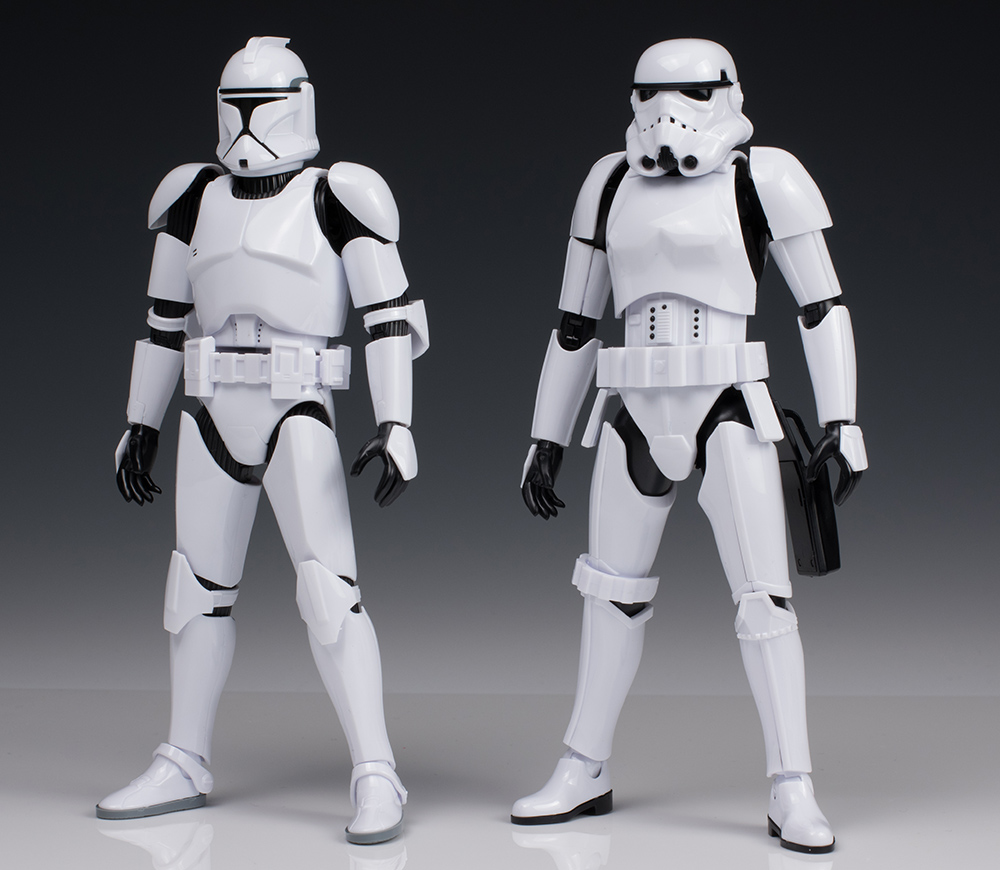 Are clones dangerous?
Object.clone() performs field (variable) by field copy
If fields are references, reference is copied
The fields in the original and the clone refer to the same objects
If the class allows changes to a referenced object, it is changed for both objects.
Same problem for Lists, Maps, etc.
If you make a copy, only references are copied
If the references refer to mutable objects, they can be changed – possible rep exposure
To avoid this make a deep copy
Make a clone of each referenced object recursively
Watch out for sets or arrays of mutable objects
CSCI 2600, Spring 2021
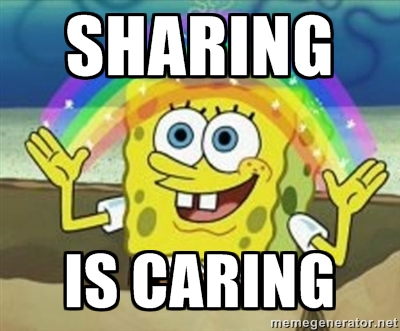 Sharing
Recall that constructors always create a new object, never a pre-existing one
In many situations, we would like a pre-existing object
Singleton pattern: only one object ever exists
A factory object is almost always a singleton
Device drivers, music players, database interface
Interning pattern: only one object with a given abstract value exists
CSCI 2600, Spring 2021
75
Singleton Pattern
Motivation: there must be a single instance of the class
class Bank {
   private Bank() { … }
   private static Bank instance;
   public static Bank getInstance() {
       if (instance == null) 
          instance = new Bank();
       return instance;
   }
   // methods of Bank 
}
Factory method --- it produces 
the instance of the class
CSCI 2600, Spring 2021
76
[Speaker Notes: The private constructor means that clients cannot directly create Bank objects.]
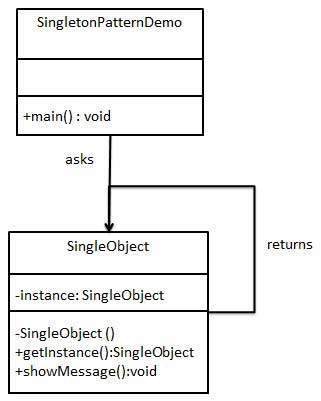 https://www.tutorialspoint.com/design_pattern/singleton_pattern.htm
CSCI 2600, Spring 2021
77
[Speaker Notes: See SingletonPatternDemo.java]
public class SingleObject {

   //create an object of SingleObject
   // executed when object is loaded
   private static SingleObject instance = new SingleObject();

   //make the constructor private so that this class cannot be
   //instantiated from the ouside
   private SingleObject(){}

   //Get the only object available
   public static SingleObject getInstance(){
      return instance;
   }

   public void showMessage(){
      System.out.println("Hello World!");
   }
}
CSCI 2600, Spring 2021
78
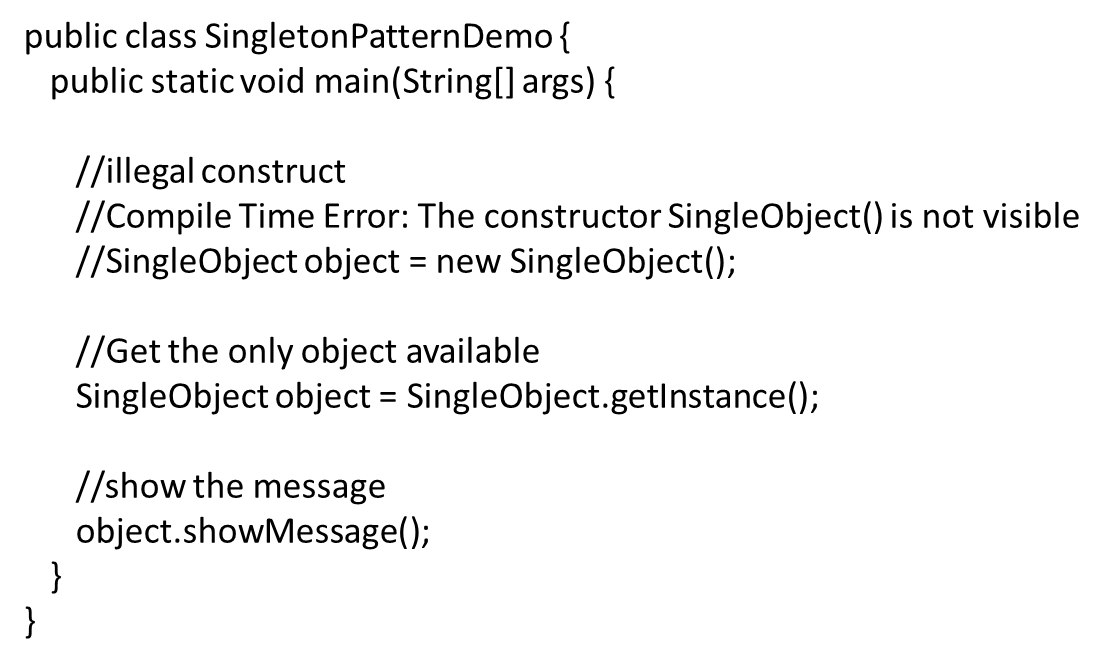 CSCI 2600, Spring 2021
79
Another Singleton Example
Static initializer --- executed 
when class is loaded
public class UserDatabaseSource    
         implements UserDatabase {   private static UserDatabase theInstance = 
         new UserDatabaseSource();
  private UserDatabaseSource() { … }
  public static UserDatabase getInstance() {
	    return theInstance; }
  
  public User readUser(String username) { … }
  public void writeUser(User user) { … }
}
CSCI 2600, Spring 2021
80
Interning Pattern
Not a GoF design pattern
Reuse existing object with same value, instead of creating a new one
E.g., why create multiple Strings “car”? Create a single instance of String “car”!
Less space
May compare with == instead of equals and speed the program up
Interning is applied to immutable objects only
CSCI 2600, Spring 2021
81
Interning Pattern
1-100
(Street-NumberSet)
1-100
(Street-NumberSet)
“Univ. Way”
(String)
(Street-Segment)
“Univ. Way”
(String)
(Street-Segment)
“O2139”
(String)
“O2139”
(String)
101-200
(Street-NumberSet)
101-200
(Street-NumberSet)
“Univ. Way”
(String)
(Street-Segment)
(Street-Segment)
“O2139”
(String)
CSCI 2600, Spring 2021
82
[Speaker Notes: The two string-segment objects reuse the String objects with same value.]
Interning Pattern
Why not a HashSet but HashMap?
Maintain a collection of all names
If an object already exists return that object
HashMap<String,String> names;
String canonicalName(String n) {
   if (names.containsKey(n)) 
     return names.get(n);
   else {
     names.put(n,n);
     return n;
   }
}
Java supports interning for Strings: 
s.intern() returns a canonical representation of s
CSCI 2600, Spring 2021
83
[Speaker Notes: Why not a HashSet?

HashSet only supports “contains”, not “get”, so no way of accessing canonical object.

HashSet only stores names, we may want other info stored
Similar to memoization.]
Java Strings Can be Interned
public static void main(String[] args) {
		String a = "cat";
		String b = "cat";
		String c = new String("cat");
		
		System.out.println(a == b);   // prints true
		System.out.println(a.equals(b));  // prints true
		
		System.out.println(a == c);   // prints false
		System.out.println(a.equals(c));  // prints true
	}
CSCI 2600, Spring 2021
84
JavaDoc for String.intern()
public String intern()

Returns a canonical representation for the string object.

A pool of strings, initially empty, is maintained privately by the class String.

When the intern method is invoked, if the pool already contains a string equal 
to this String object as determined by the equals(Object) method, then the string 
from the pool is returned. Otherwise, this String object is added to the pool and 
a reference to this String object is returned.

It follows that for any two strings s and t, s.intern() == t.intern() is true if and 
only if s.equals(t) is true.

All literal strings and string-valued constant expressions are interned. 
String literals are defined in section 3.10.5 of the The Java™ Language Specification.

Returns:
a string that has the same contents as this string, but is guaranteed to be 
from a pool of unique strings.
CSCI 2600, Spring 2021
85
Why Not HashSet?
Maintain a collection of all names
If an object already exists return that object

HashSet<String> names;
String canonicalName(String n) {
   if (names.contains(n)) 
     return n;
   else {
     names.add(n);
     return n;
   }
}
CSCI 2600, Spring 2021
86
[Speaker Notes: Why not a HashSet?]
What’s wrong with java.lang.Boolean?
public class Boolean {
 private final boolean value;
 public Boolean(boolean value) { 
   this.value = value; 
 }
 public static Boolean FALSE=new Boolean(false);
 public static Boolean TRUE=new Boolean(true);
 public static Boolean valueOf(boolean value) {
   if (value) return TRUE;
   else return FALSE;
 }
}
Factory method --- produces 
the appropriate instance
CSCI 2600, Spring 2021
87
[Speaker Notes: valueOf is just like canonicalName on the previous slide, it returns the canonical TRUE or FALSE, as requested.]
What’s wrong with java.lang.Boolean?
Note: It is rarely appropriate to use this constructor. Unless a new instance is required, 
The static factory valueOf(boolean) is generally a better choice. 
It is likely to yield significantly better space and time performance.
Deprecated since Java 9
CSCI 2600, Spring 2021
88
What’s wrong with java.lang.Boolean?
Boolean constructor should have been private: would have forced interning through valueOf
Spec warns against using the constructor
Joshua Bloch, lead designer of many Java libraries, in 2004: The Boolean type should not have had public constructors. There's really no great advantage to allow multiple trues or multiple falses, and I've seen programs that produce millions of trues and millions of falses creating needless work for the garbage collector.
    So, in the case of immutables, I think factory methods are    great.
CSCI 2600, Spring 2021
89